“Title”
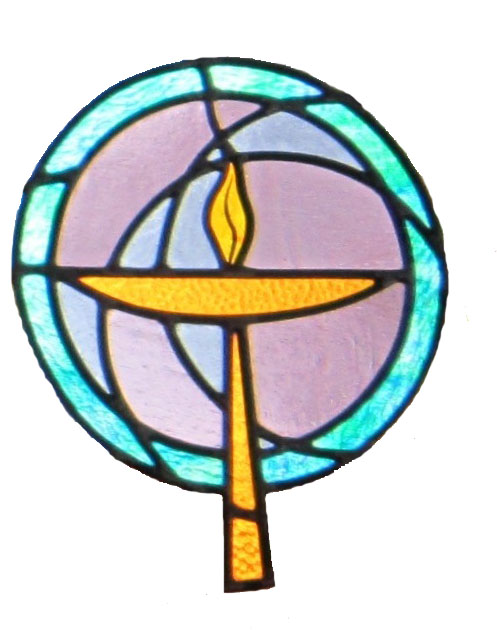 Date, 2017
Gathering
Ringing the BellWelcome and AnnouncementsRinging the Bell
Centering
PreludeOpening Words
Centering
Unison Chalice ReadingHymn #___
Sharing
Time for All AgesChildren and Teacher’s Recessional
Sharing
Joys and SorrowsMeditation and PrayerHymn #___
Exploring
ReadingGifts of the Congregation
Exploring
Sermon: “Title”	~ Speaker
Returning
Hymn #___BenedictionUnison Chalice Extinguishing & Closing Song